SBN FCRSG 2022: Resource Request
Chris Backhousea, Wesley Ketchumb, and Joseph Zennamob
(a) UCL, (b) Fermilab
01 June 2022
Organization for Offline Computing
ICARUS Sim and Reco Software
(Tracy Usher and Daniele Gibin)
SBN Analysis Infrastructure
Chris Backhouse, Wes Ketchum
SBND Physics and Analysis Tools
(Costas Andreopoulus, Bill Louis, and Andrzej Szelc)
Analysis Framework:
Gianluca Petrillo, Fernanda Psihas
Prod. & Data Mgmt.
Mateus Carneiro, Maya Wospakrik
Release Management: Sergey Matrynenko, Matthew Rosenberg
Release Management: Fran Nicolàs
Sim. Infrastructure:
Marco Del Tutto, Alessandro Menegoli
Release Management:
Miquel Nebot-Guinot
Production Management: Maya Wospakrik
Production Management: Mateus Carneiro
Validation Framework:
Chris Hilgenberg
Workflow Mgmt:
Sophie Berkman, Herb Greenlee
SBN Analysis
Daniele Gibin, Georiga Karagiorgi
Each experiment has an existing software and computing structure
Common SBN Analysis Infrastructure group to organize common needs and efforts
SBN numbers are presented jointly, though with breakdown by individual detector available
Work hand-in-hand with each detector’s groups and common SBN Analysis group
2
01 June 2022
SBN FCRSG 2022
Overview Timeline
FY2024
FY2022
FY2023
ICARUS Final Commissioning w/ Neutrinos
ICARUS Full Operations
Q1
Q1
Q1
Q2
Q2
Q2
Q3
Q3
Q3
Q4
Q4
Q4
SBND Full Operations
SBND Commissioning
ICARUS Keep-up processing
SBND data processing
SBN Production Run
Software Release Preparation
Software Release Preparation
ICARUS + SBND Production Runs
ICARUS trigger commissioning complete; final cosmic-ray overburden being installed now  physics run
Have been taking neutrino data this whole year; various stages of detector commissioning
SBND to enter commissioning in FY2023-2024 and move (hopefully rapidly) to full operations
Major data production campaigns:
Ongoing first ‘large-scale’ campaign’
Expect two major production campaigns for FY2023, with a goal to begin one as early as October 2022
3
01 June 2022
SBN FCRSG 2022
Updates in computing model
No major overhaul of ‘default’ computing model since last year
Our computing continues to be ‘Fermilab-centric’, though we have added data backup storage at CNAF and pursuing developments to use at HPC
Detector data production workflows rely heavily on inline (“keep-up”) processing of data
Reduces data volume, but there is a risk for re-processing
Data production campaigns
Assume two per year, but out-years assume only one major simulation production
Require campaigns to be ~90 days in order to be useful
Assume 10x statistics for major simulation samples, and have factored in increased POT/year estimates based on recent beam performance
Data lifetimes:
Raw (detector) data: permanent
Derived data: 1-2 years
4
01 June 2022
SBN FCRSG 2022
ICARUS CPU usage over last year
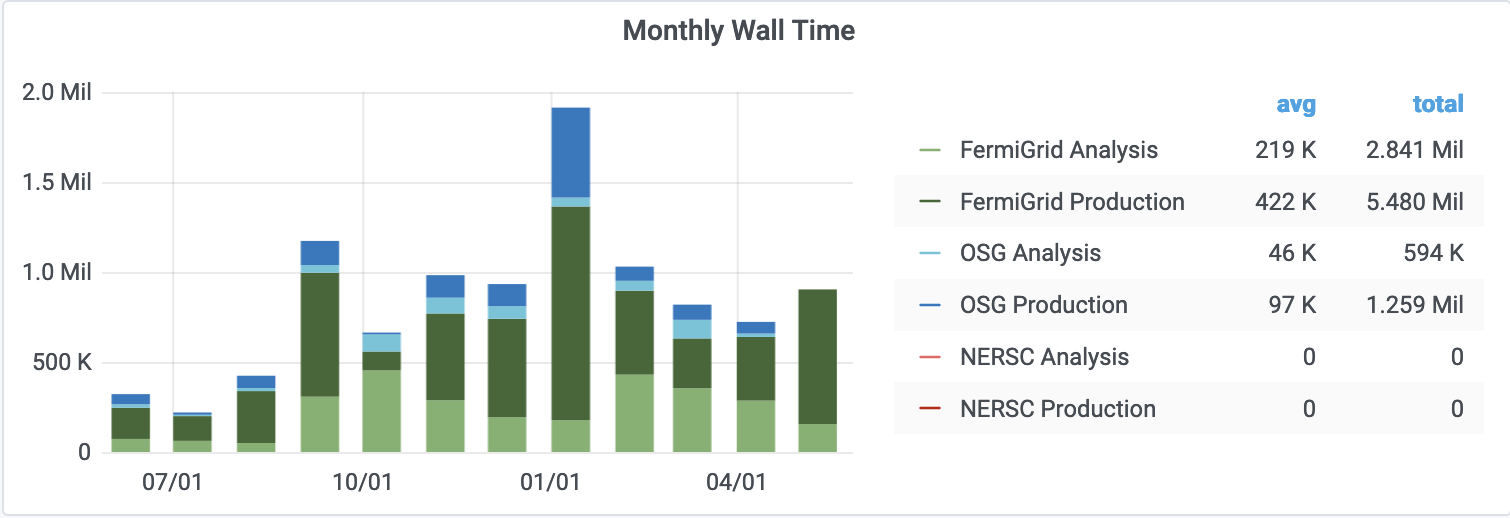 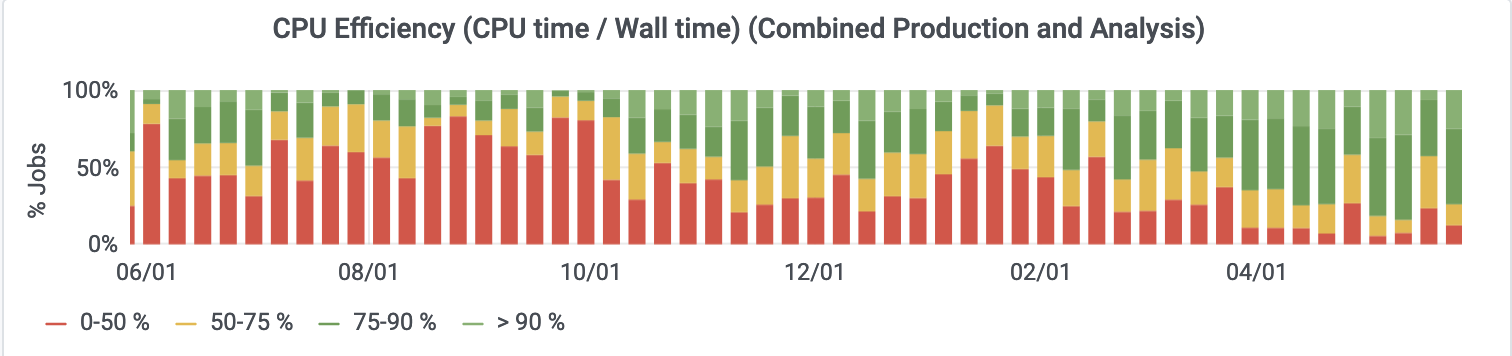 5
01 June 2022
SBN FCRSG 2022
ICARUS Memory usage over last year
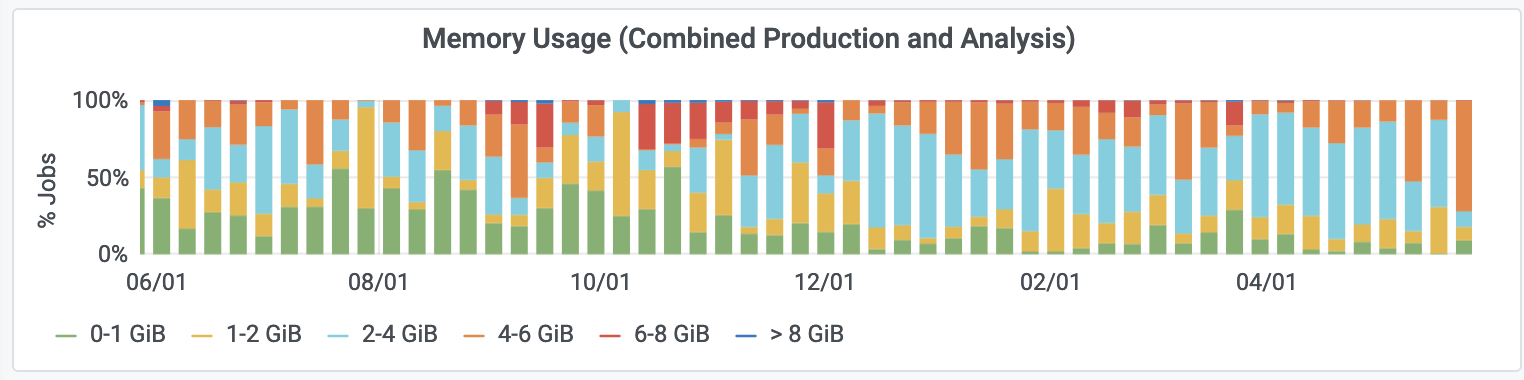 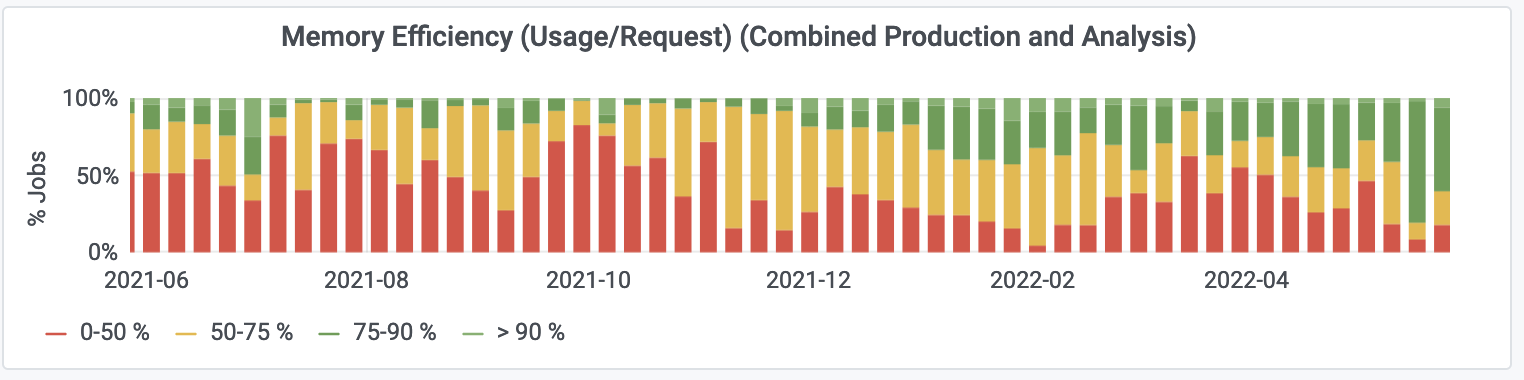 6
01 June 2022
SBN FCRSG 2022
SBND CPU usage over last year
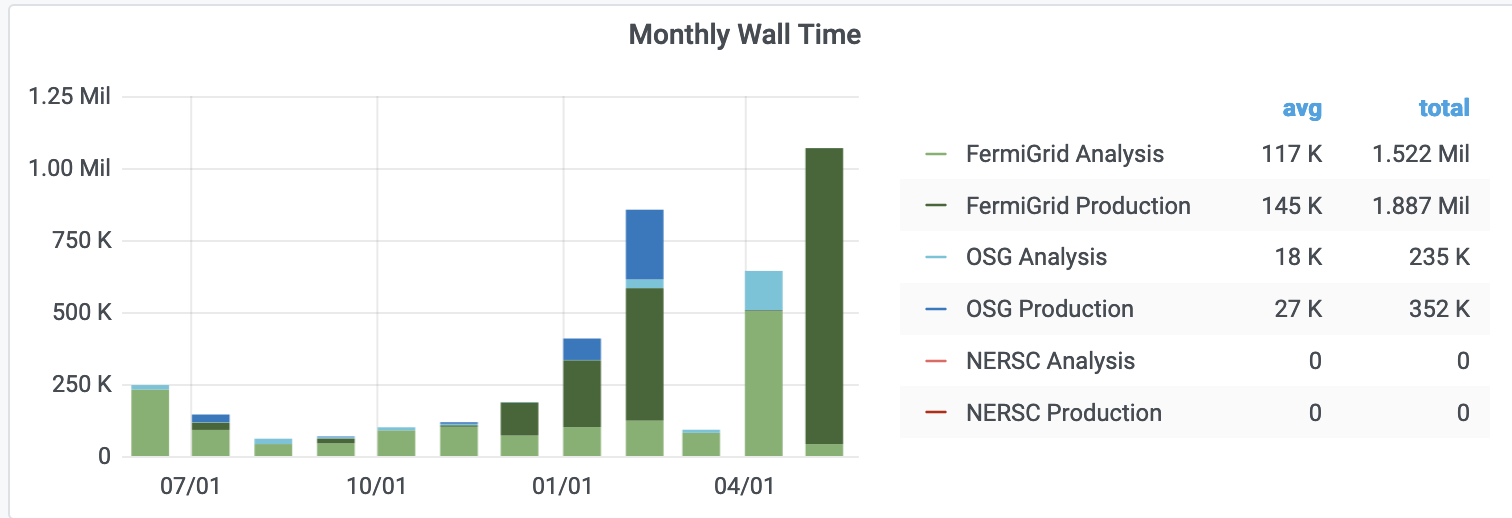 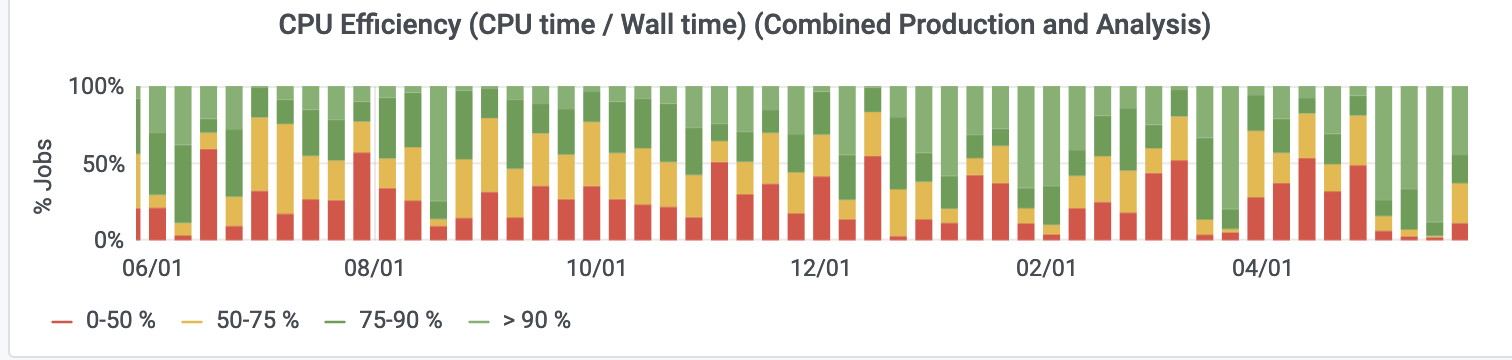 7
01 June 2022
SBN FCRSG 2022
SBND Memory usage over last year
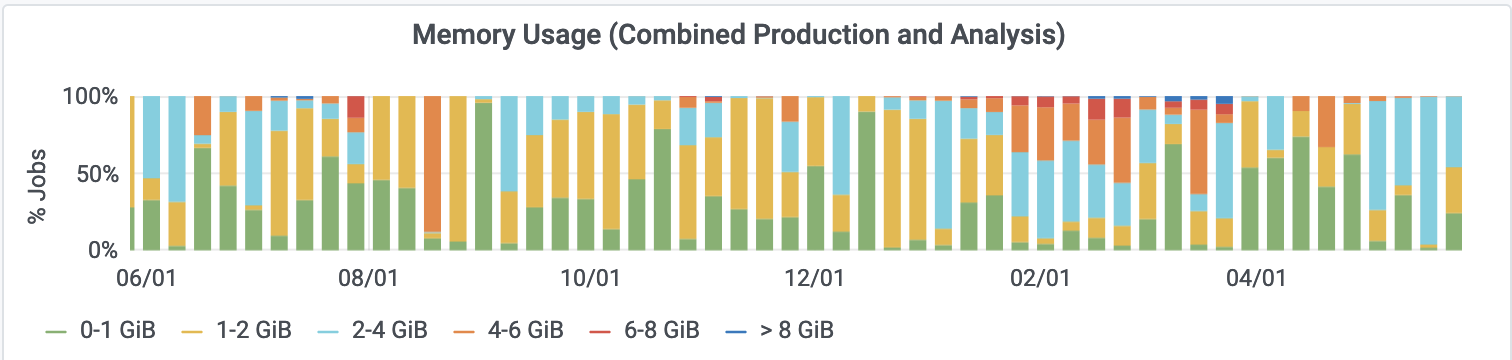 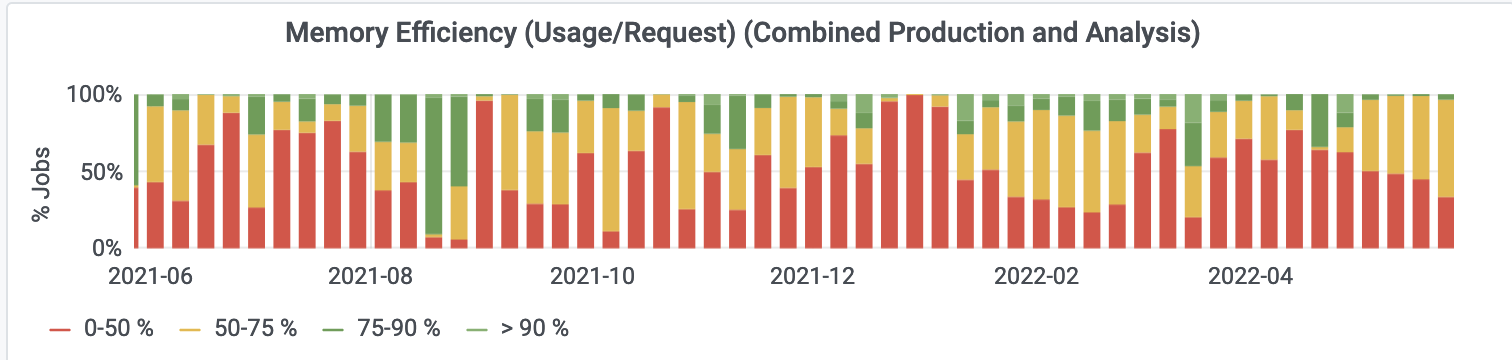 8
01 June 2022
SBN FCRSG 2022
CPU and Memory usage notes
Memory usage and efficiency a continual concern
Getting to less than 2 GB will require significant work
ICARUS full cosmics simulation ~5 GB  can be offset in future by use of data-driven cosmic backgrounds, but at cost of I/O
SBND simulation needs 2-4 GB
Already have off-loaded optical simulation from look-up library to semi-analytic (CPU-heavy) model
Need to realistically assess capability of  < 2 GB goal
Across SBN, CPU efficiency often limited by data I/O
Need improved workflow management and resources to improve/work around this
Production efficiency significantly improved this year with pushing consecutive stages to run on same worker node and making use of SBN data pool
More later…
9
01 June 2022
SBN FCRSG 2022
SBN CPU usage history and prediction
Units of Million (1 CPU, 2 GB) wall hours per CY
10
01 June 2022
SBN FCRSG 2022
CPU Adaptations Moving Forward
We have used OSG resources, though often limited in availability due to high memory requirements
Will hope to use more as we improve workflows
We are interested in onboarding to HEPCloud, but has not been highest priority for us
And, importantly, no mechanism for funding yet identified

Significant work in SBN on use of HPC resources
SciDAC projects on optimizing signal-processing and hit-finding in reconstruction and final fits for HPC  demonstration tests with ICARUS data workflows ongoing
Previous UK efforts on containerized SBND cosmic simulation on ANL Theta  achieved additional processing capacity in recent production

Heterogeneous computing use currently not fully-factored in, though use of GPUs for ML training/inferences is being discussed
11
01 June 2022
SBN FCRSG 2022
ICARUS and SBND dCache usage
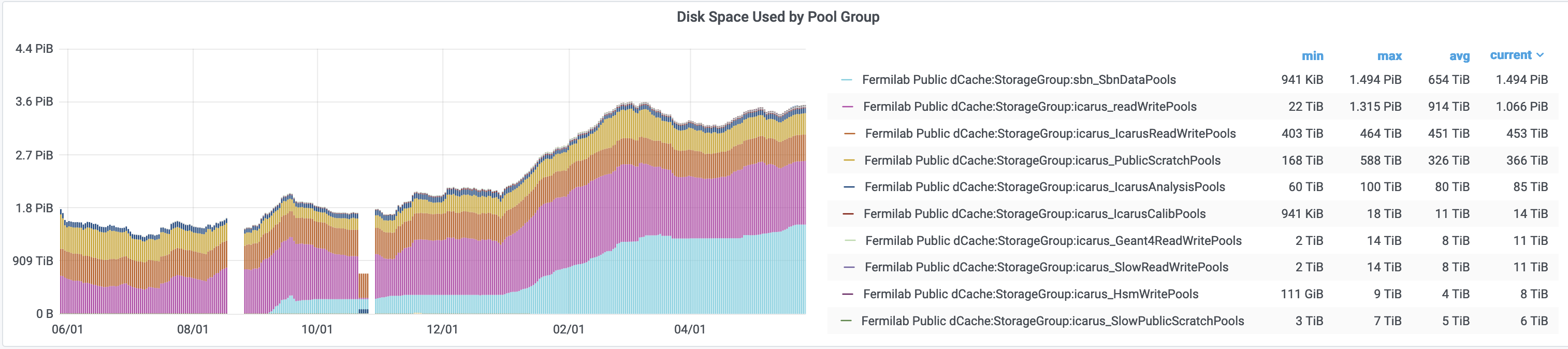 ICARUS
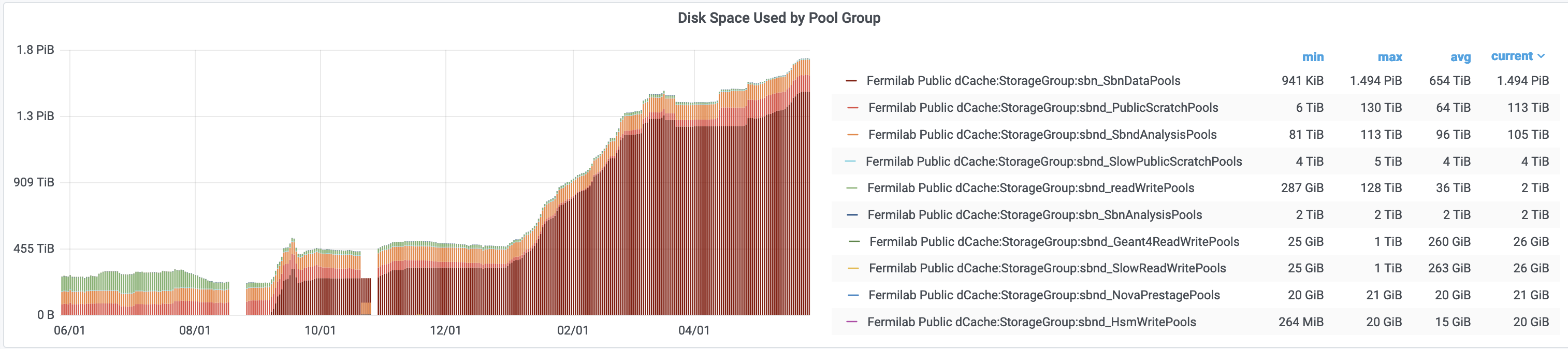 SBND
SBND
NOTE! SBN Data Pool Double-Counted!
12
01 June 2022
SBN FCRSG 2022
SBN Tape usage
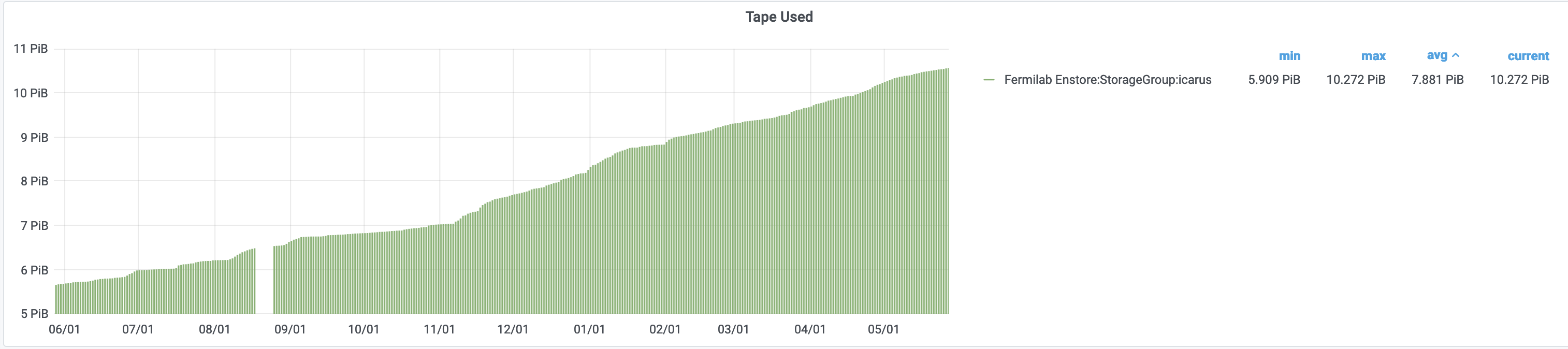 ICARUS
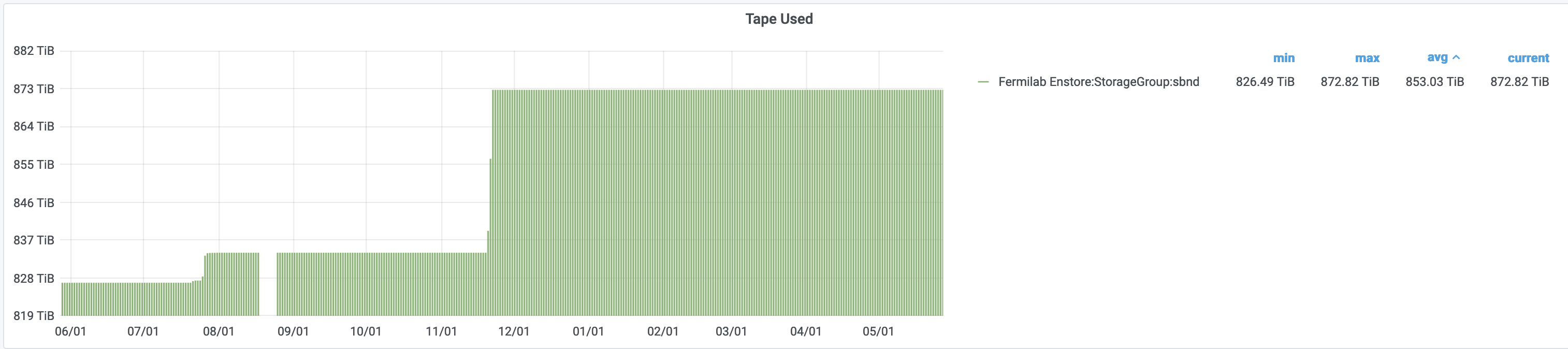 SBND
13
01 June 2022
SBN FCRSG 2022
SBN Tape usage and predictions
Units of PB
**Assumes aggressive data retirement, see next slide
14
01 June 2022
SBN FCRSG 2022
Some notes on data usage
We continue to focus on driving down data volume needs in SBN
Previously saw large gains in SBND sim event sizes
ICARUS reconstruction workflows target dropping of raw data from reco files

Need to formally assess current data on tape for retirement
Bulk is ICARUS commissioning data, which was always planned to have limited lifetime
FY2023 additional added raw data volume is 13.2 PB  goal would be to offset that increase by retiring most current ICARUS commissioning data
We are using Rucio for data transfers to CNAF, but yet to fully integrate into data management system
Critically need SCD support for this
15
01 June 2022
SBN FCRSG 2022
SBN dCache Requests
Anticipate needs to increase in persistent space to support increasing analysis activities
Requesting ~1 PB write volume to support SBND data-taking in FY2023
Received 2 PB allocation last year for “SBN data pool”
Target was for output of production: derived data, commonly used for analysis work, with medium-term lifetimes
Has had a major improvement on production efficiency and reduction in tape usage
16
01 June 2022
SBN FCRSG 2022
More notes on data usage
A major computing problem for SBN continues to be data I/O
Estimate that in FY2023, we will need peak rates of 3.22 TB/hr read, and 3.95 TB/hr write (simultaneously) to support data-taking and production campaigns
For reference, our steady-state raw data write rate is ~0.7 TB/hr
By FY2025, this increases to 7.62 TB/hr and 7.34 TB/hr, respectively
This is after aggressive (but hopefully realistic) improvements on cutting down data usage

We consider SBN data pool to have been a major success and, as we discussed when we requested the resource, we will want to pursue how to expand
Still assessing how to optimize use patterns (using ongoing production as a test point), but would like to minimize using tape as a ~2-yr-lifetime data cache
Total derived data is ~8 PB in FY2023  upper-limit scale for what would be used
Will plan to prepare presentation for SPPM to outline proposal
Aiming for later this summer
17
01 June 2022
SBN FCRSG 2022
SBN NAS usage
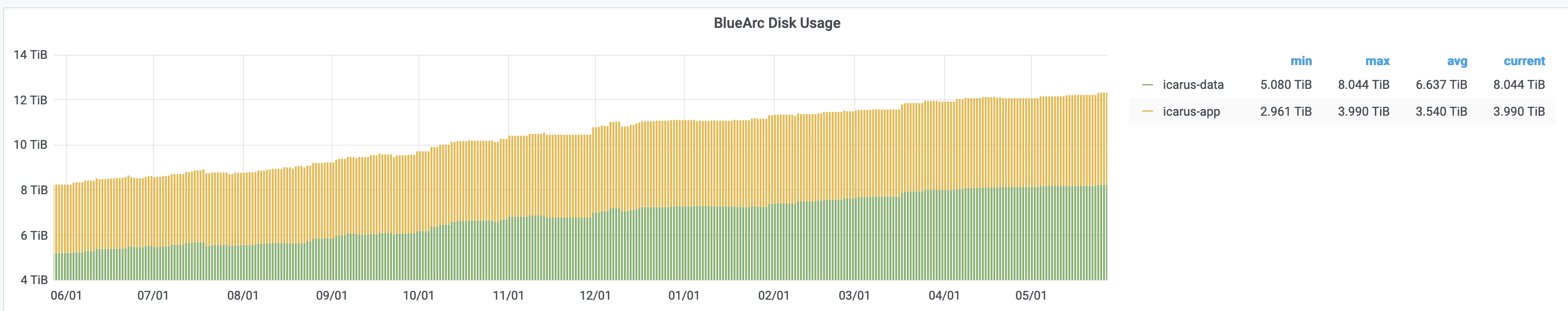 ICARUS
SBND
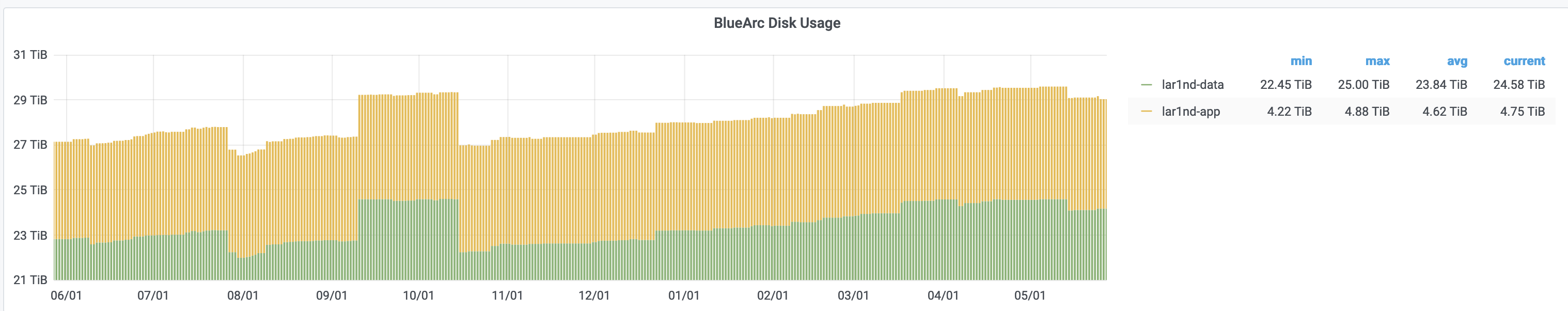 18
01 June 2022
SBN FCRSG 2022
SBN NAS usage and predictions
SBND
ICARUS
Units of TB
Needed to support areas for software development, tests, and analysis work
Modest increases support needs for onboarding new analyzers
Effort to help keep builds small, tools for cleaning up larsoft builds, etc. are often biggest drivers of efficient use (besides general cleanup)
[Astute observers will note we have not actually increased these over last years, and we try to continue to cleanup rather than ask for more …]
19
01 June 2022
SBN FCRSG 2022
General concerns
LArSoft / framework support
We rely heavily (and contribute back to) LArSoft and the LArSoft ecosystem (e.g. mrb, art, etc.)
Improvements in CPU efficiency, memory usage, production and validation systems, HPC deployment, etc. rely on SCD support even when those activities have significant collaboration effort/leadership
We are worried about maintaining the level of support needed, especially when effort goes into new developments
Going from “realistic demonstrator” to “production-stable” infrastructure generally takes time, and general leads to dependence on “feature-frozen” software far longer than anticipated
20
01 June 2022
SBN FCRSG 2022
Backup
21
ICARUS CPU usage prediction
Units of Million (1 CPU, 2 GB) wall hours per CY
*extrapolation to end of CY
22
01 June 2022
SBN FCRSG 2022
SBND CPU usage prediction
Units of Million (1 CPU, 2 GB) wall hours per CY
*extrapolation to end of CY
23
01 June 2022
SBN FCRSG 2022
ICARUS Tape usage and predictions
Units of PB
**Assumes aggressive data retirement of commissioning data
24
01 June 2022
SBN FCRSG 2022
SBND Tape usage and predictions
Units of PB
25
01 June 2022
SBN FCRSG 2022
Some 2021 Slides
26
General notes/concerns
ICARUS and SBND continue to make use of common tools for computing, and want to continue to do so but will need ongoing support
Software builds and releases: LArSoft, spack transition, continuous integration/validation tools
Strategic plan to use Rucio for data management / data transfers at risk due to lack of support
Missed first critical deadlines, working to avoid missing others
Working towards improving our computing model ensuring it continues to meet both joint analysis and individual analysis needs
Putting a focus on optimization of production workflows, in particular use of HPC in computing production given significant recent progress
27
01 June 2022
SBN FCRSG 2022
Goals over the next three years
28
01 June 2022
SBN FCRSG 2022
ICARUS CPU usage prediction
Units of Million (1 CPU, 2 GB) wall hours per CY
29
01 June 2022
SBN FCRSG 2022
SBND CPU usage prediction
Units of Million (1 CPU, 2 GB) wall hours per CY
30
01 June 2022
SBN FCRSG 2022
ICARUS Tape usage and predictions
Units of PB
31
01 June 2022
SBN FCRSG 2022
SBND Tape usage and predictions
Units of PB
32
01 June 2022
SBN FCRSG 2022